CHÀO MỪNG CÁC EM 
ĐẾN VỚI TIẾT HỌC
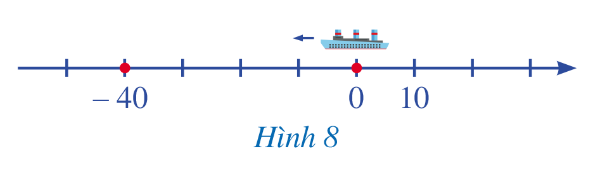 BÀI 3: GIÁ TRỊ TUYỆT ĐỐI CỦA MỘT SỐ THỰC
(2 tiết)
NỘI DUNG BÀI HỌC
Khái niệm
Tính 
chất
Luyện 
tập
II. TÍNH CHẤT
HĐ2
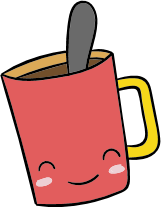 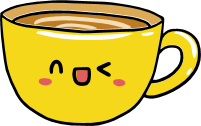 TÍNH CHẤT
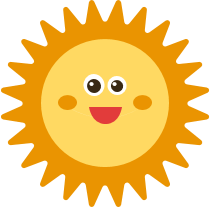 Ví dụ 3
Tìm
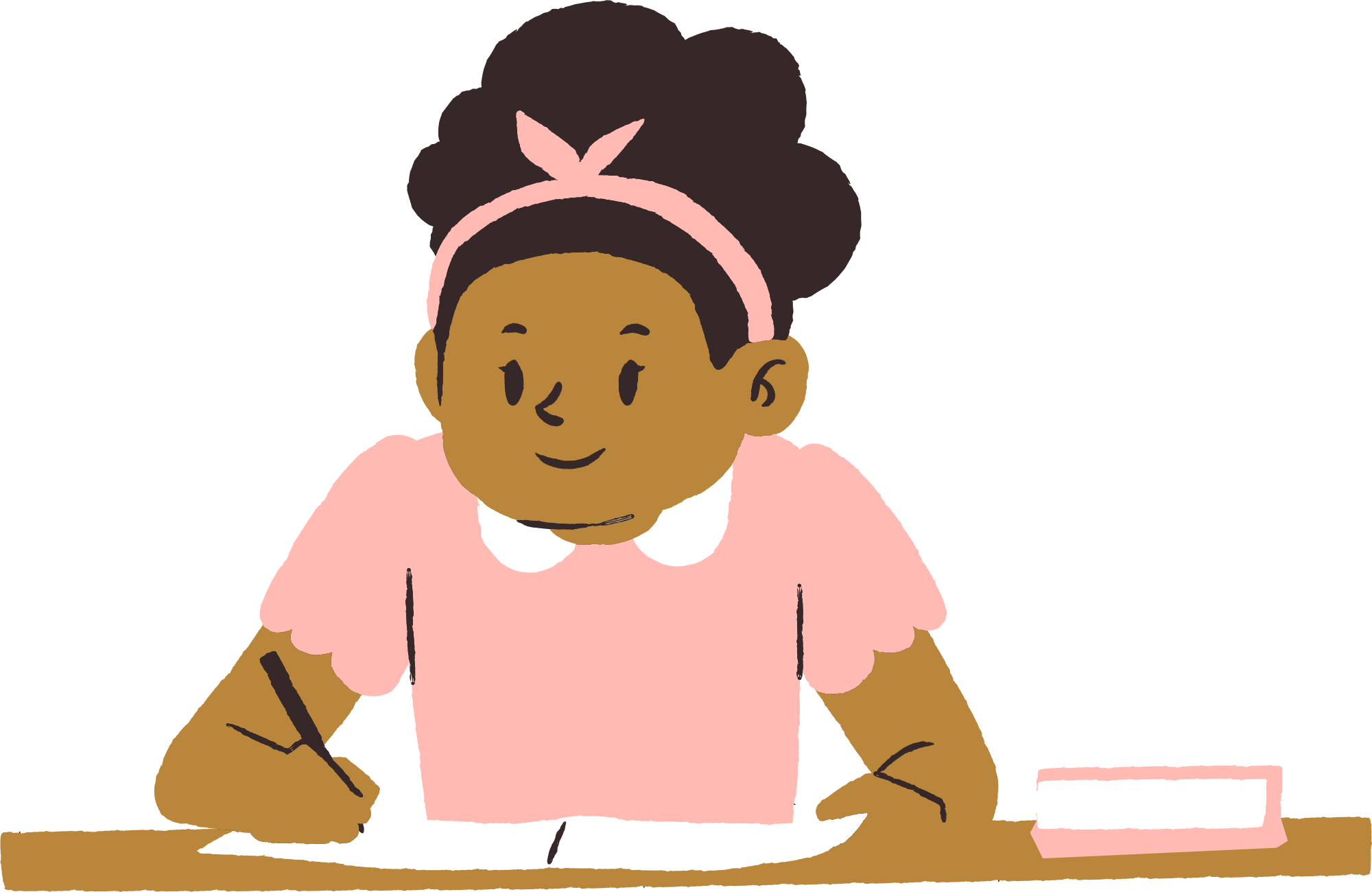 Luyện tập 2
Tìm
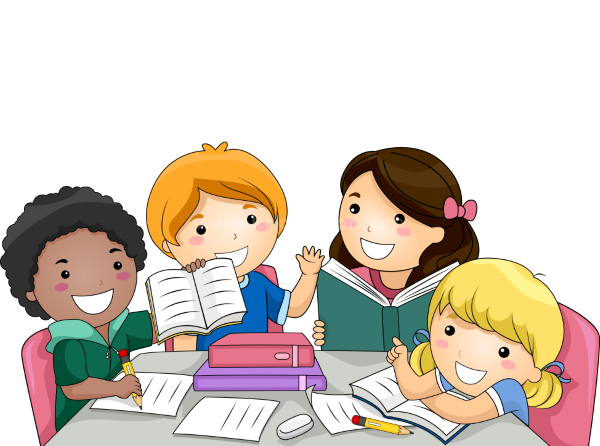 Ví dụ 4
Tìm số thực x, biết:
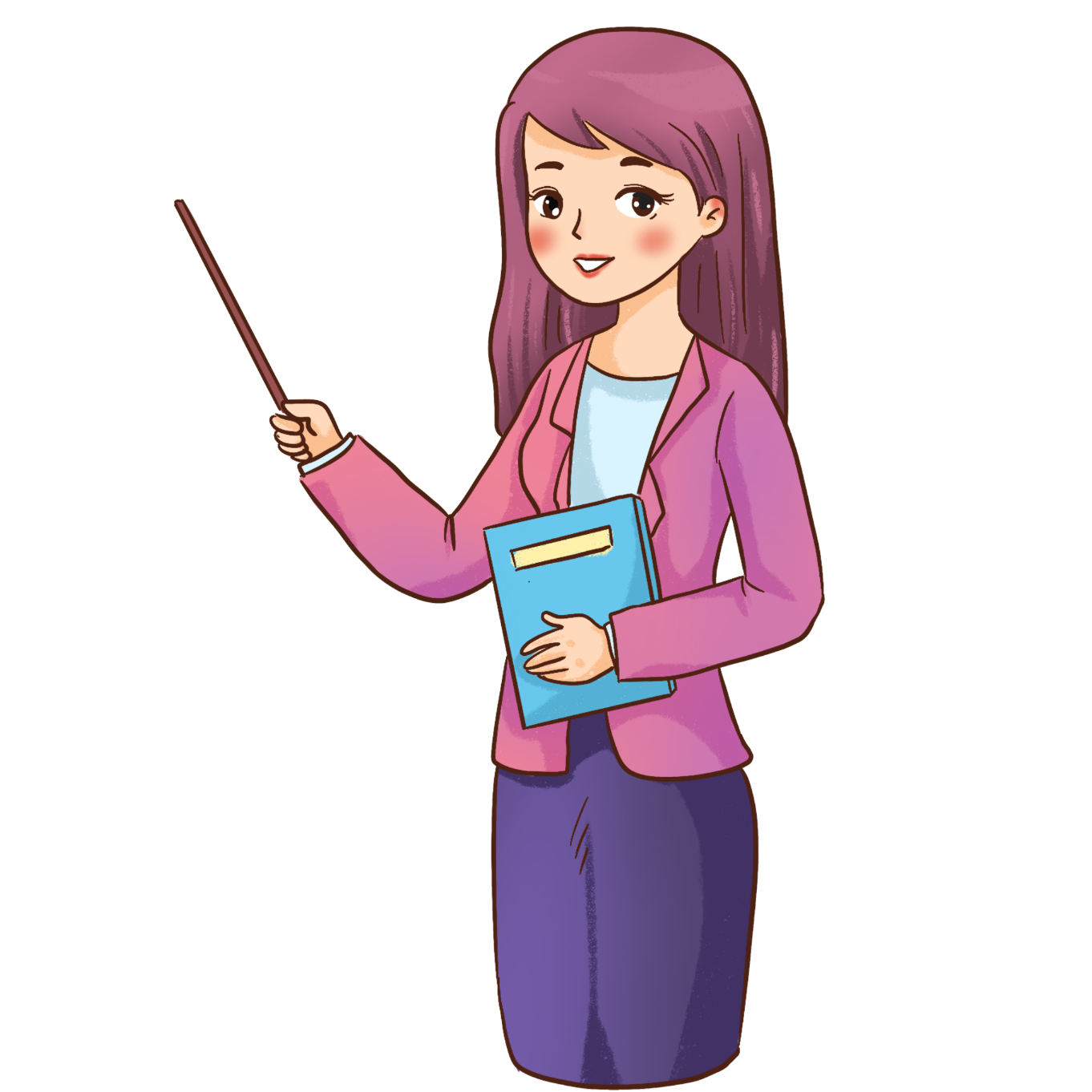 Luyện tập 3
Ví dụ 5
Trên trục số, tính độ dài của đoan thẳng AB trong mỗi trường hợp sau:
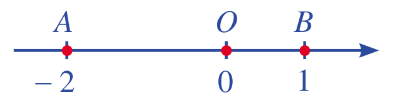 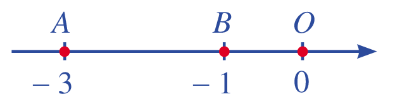 b)
a)
III. LUYỆN TẬP
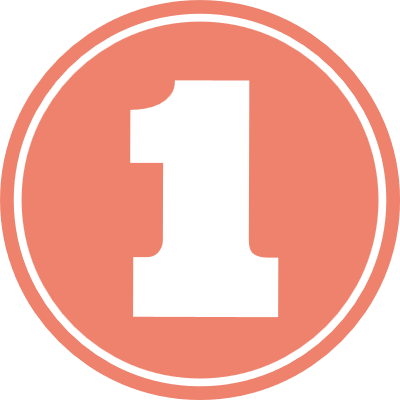 Tìm
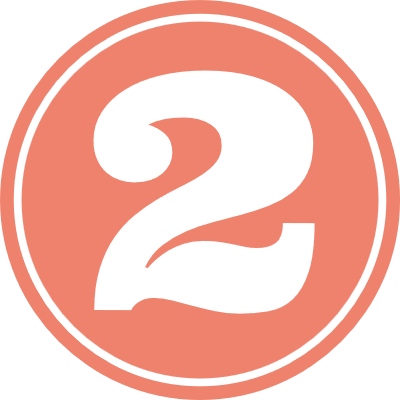 ?
Chọn dấu “<“, “>”, “=“ thích hợp cho
?
?
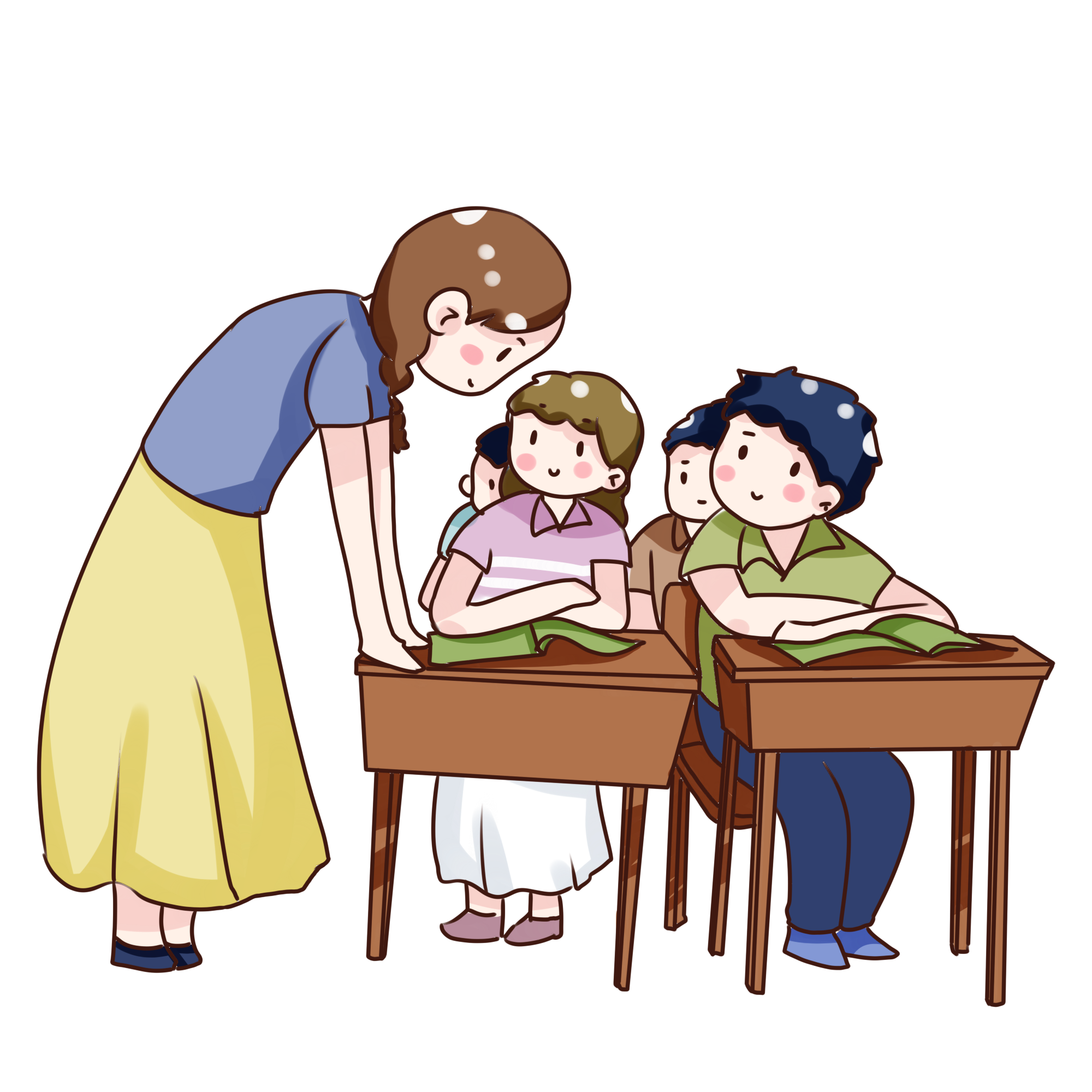 ?
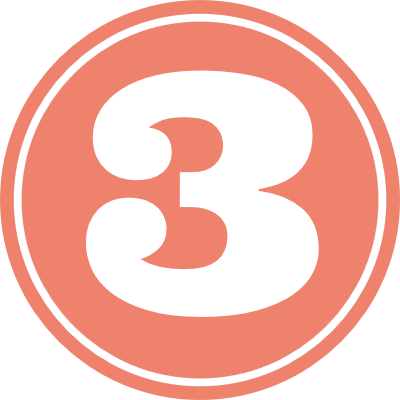 Tính giá trị biểu thức
HƯỚNG DẪN VỀ NHÀ
Hoàn thành các bài tập 1; 2; 3 trang 47 SGK
Chuẩn bị bài mới “Bài 4. Làm tròn và ước lượng”
Ôn lại kiến thức đã học trong bài
CẢM ƠN CÁC EM ĐÃ LẮNG NGHE BÀI GIẢNG!